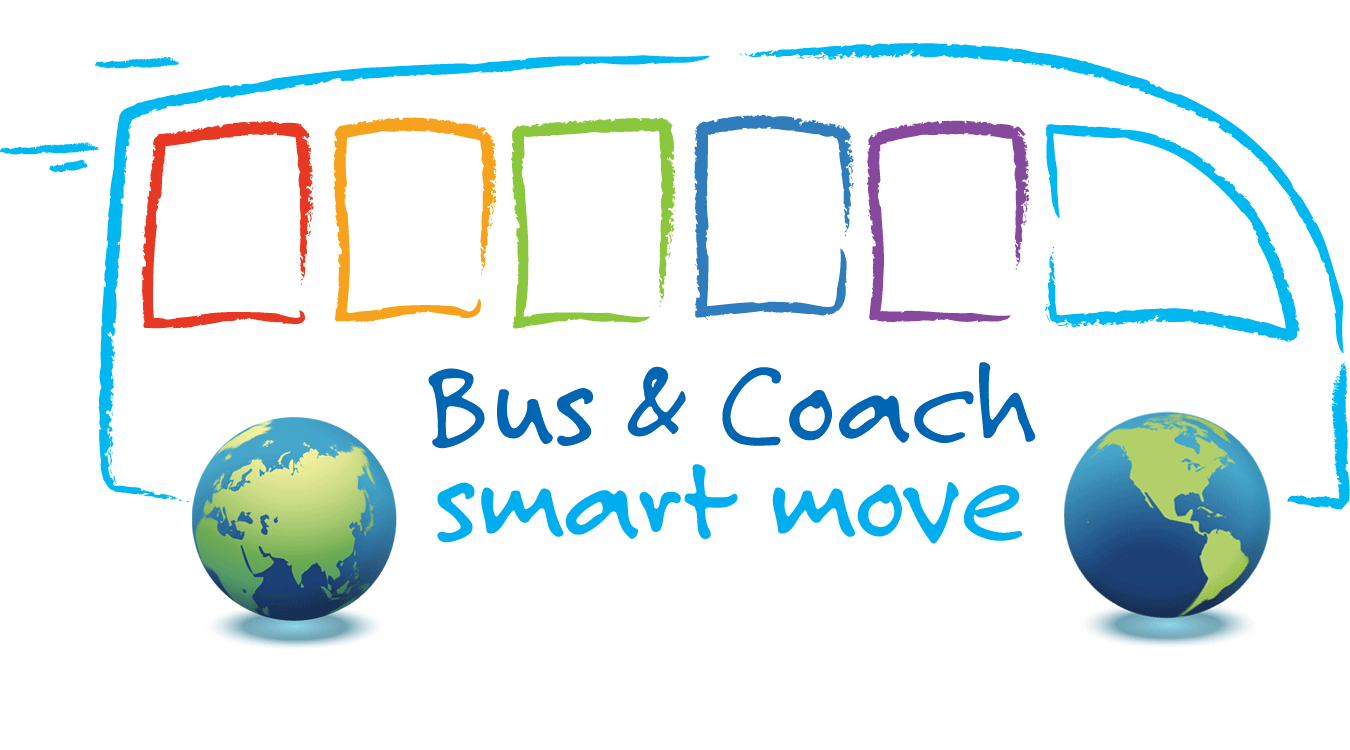 8th IRU European
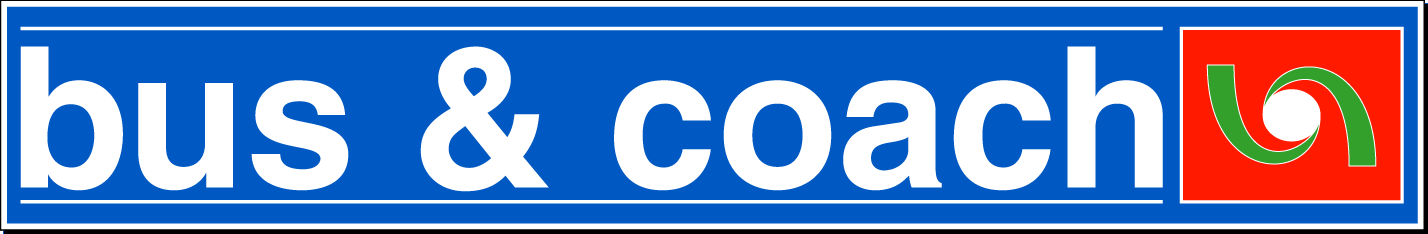 Forum
Kortrijk, 16 October 2013
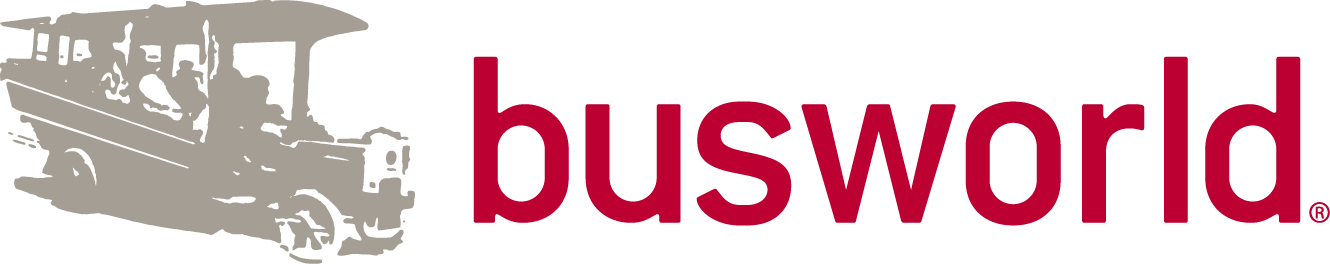 Umberto de PrettoIRU Secretary General
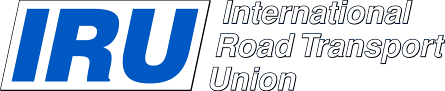 [Speaker Notes: Moderator: juliette Ebélé]
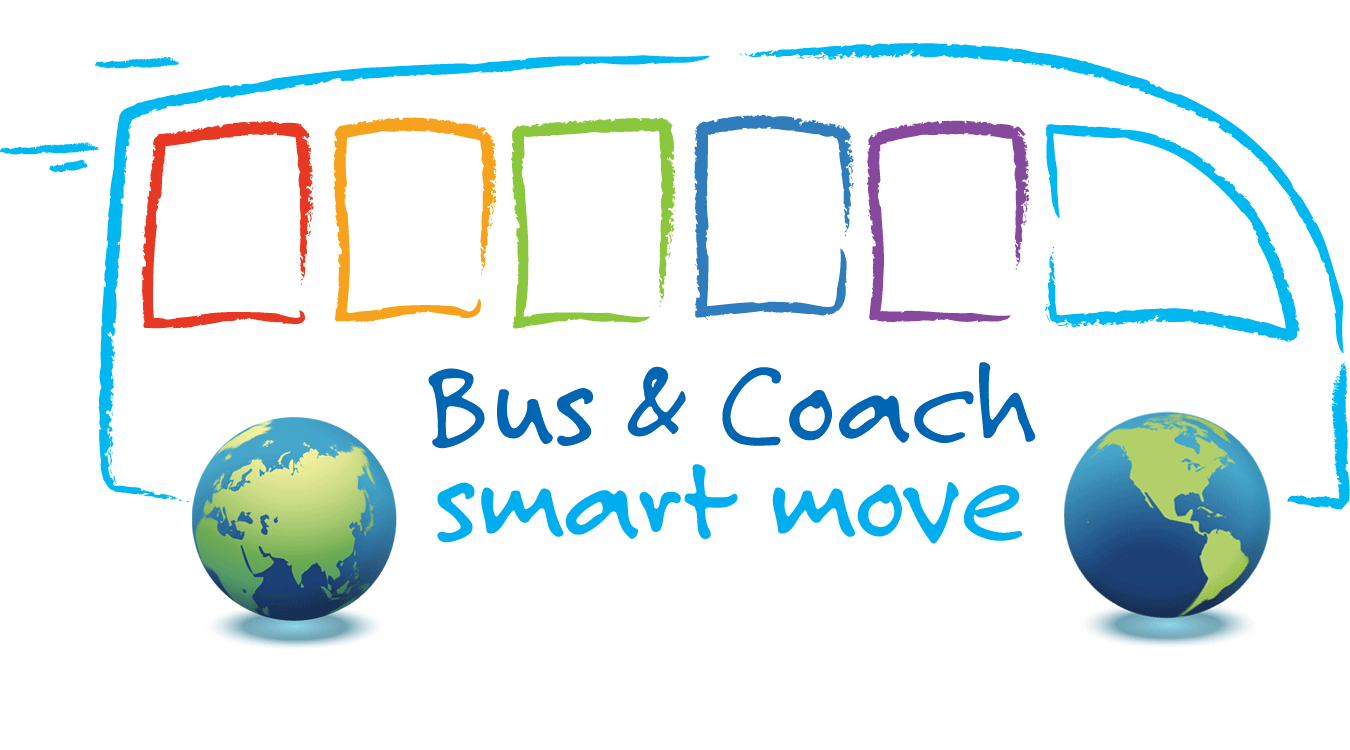 8th IRU European Bus & Coach Forum
IRU Bus & Coach Forums – 20 years of partnership with Busworld


Our partners & supporters today
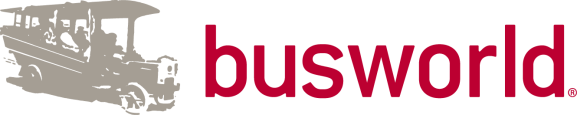 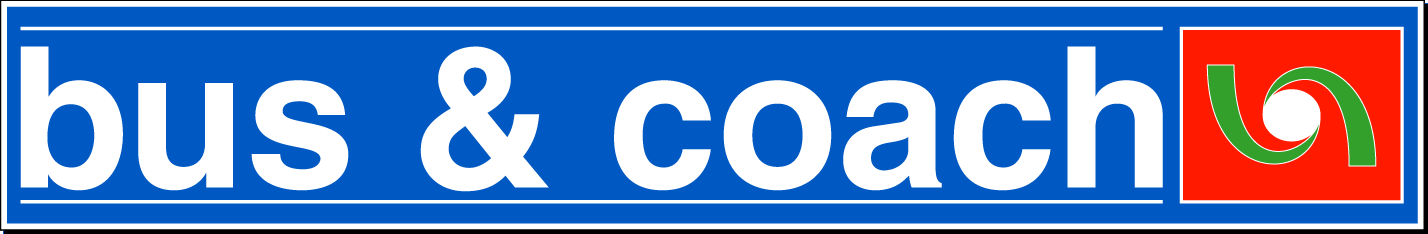 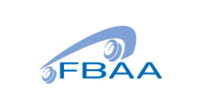 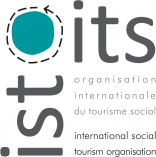 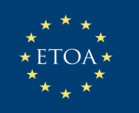 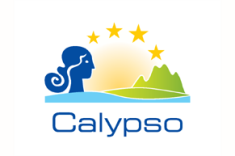 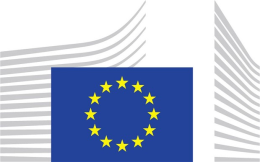 Page 2
© International Road Transport Union (IRU) 2013
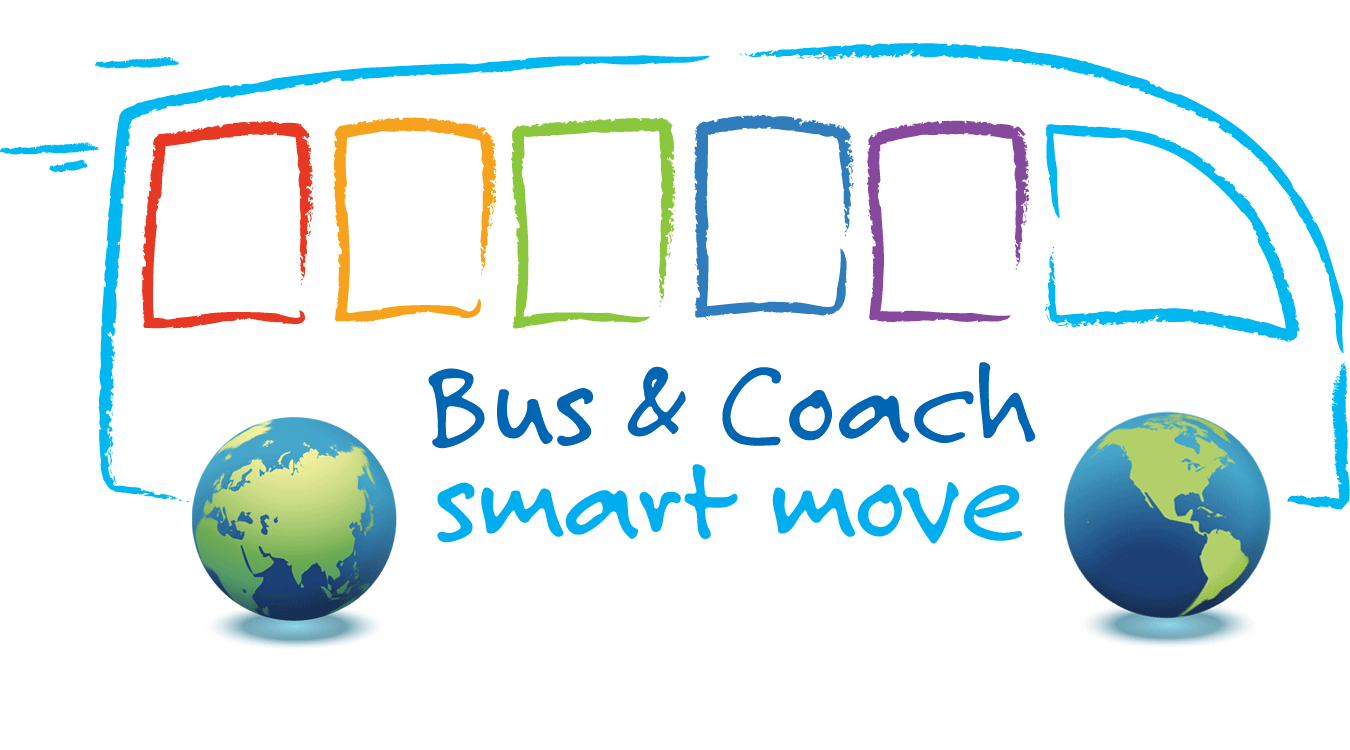 How can we achieve ‘doubling’?
EU Smart Move High Level Group (HLG) priority guidelines
Recognise buses, coaches & taxis as the most dynamic part of the collective transport chain
Establish the objective of ‘doubling’ as a formal EU policy and business objective
16 HLG recommendations proposed
Creation of a permanent EU Smart Move Citizens Mobility Forum
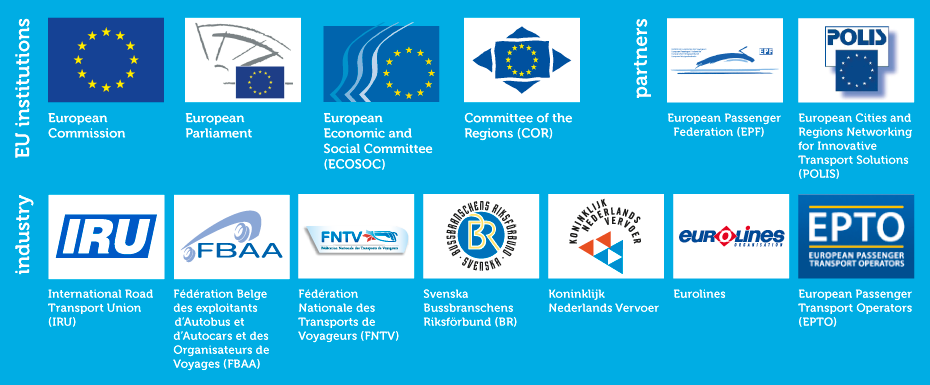 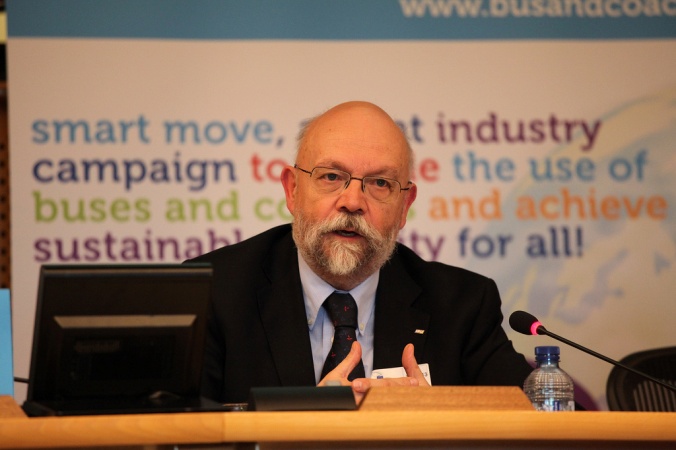 Page 3
© International Road Transport Union (IRU) 2013
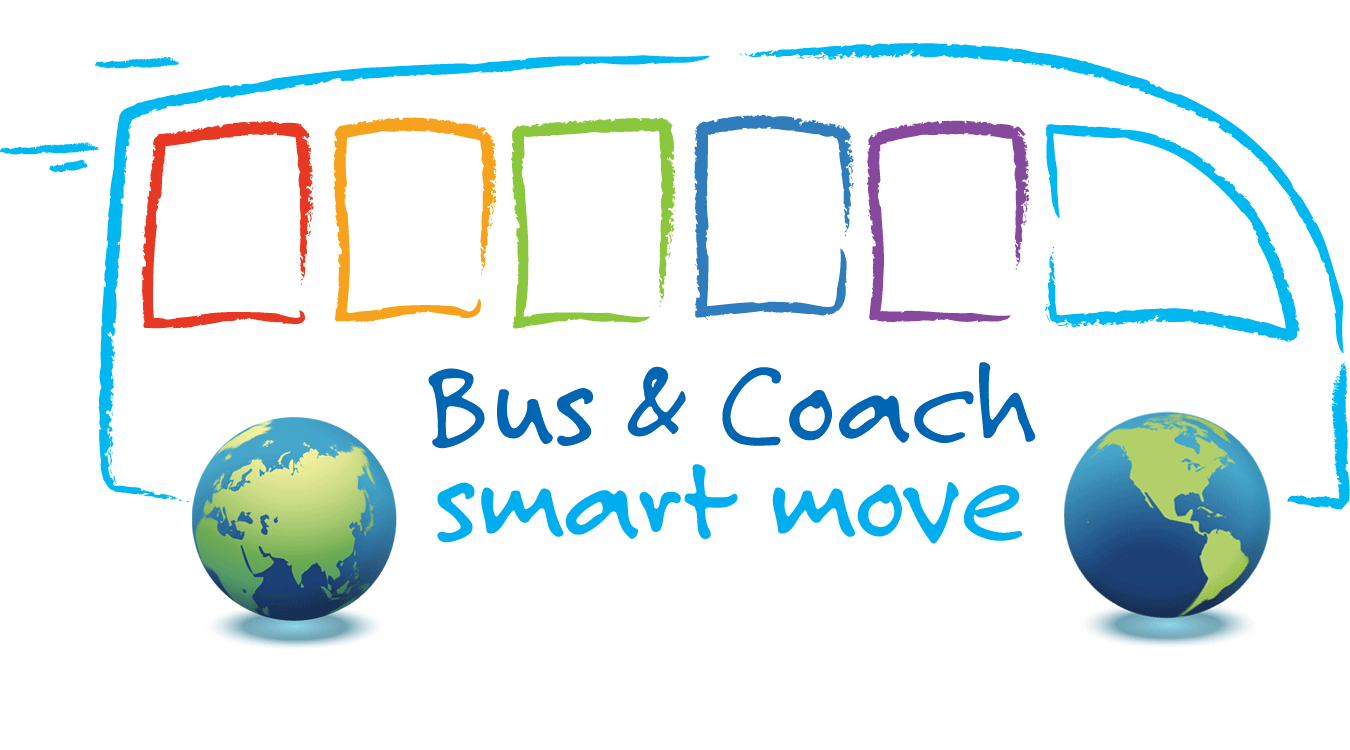 What are the benefits of ‘doubling’ in the EU?
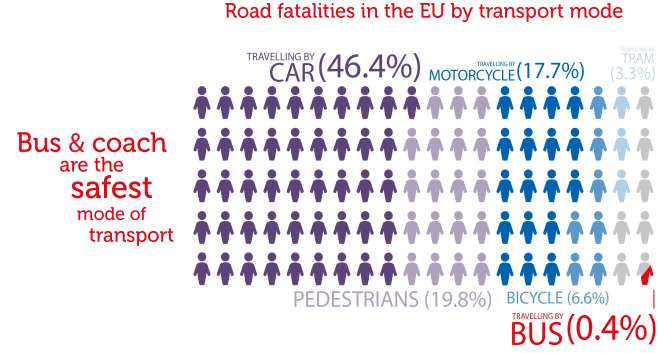 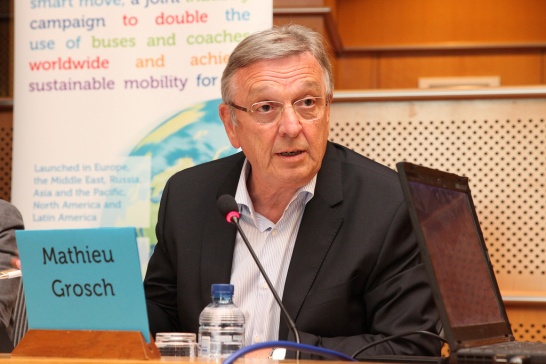 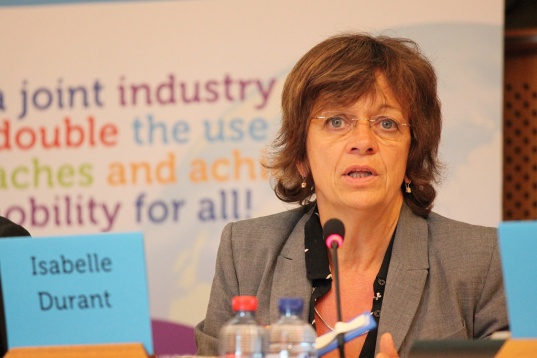 1500 less road fatalities per year
Page 4
© International Road Transport Union (IRU) 2013
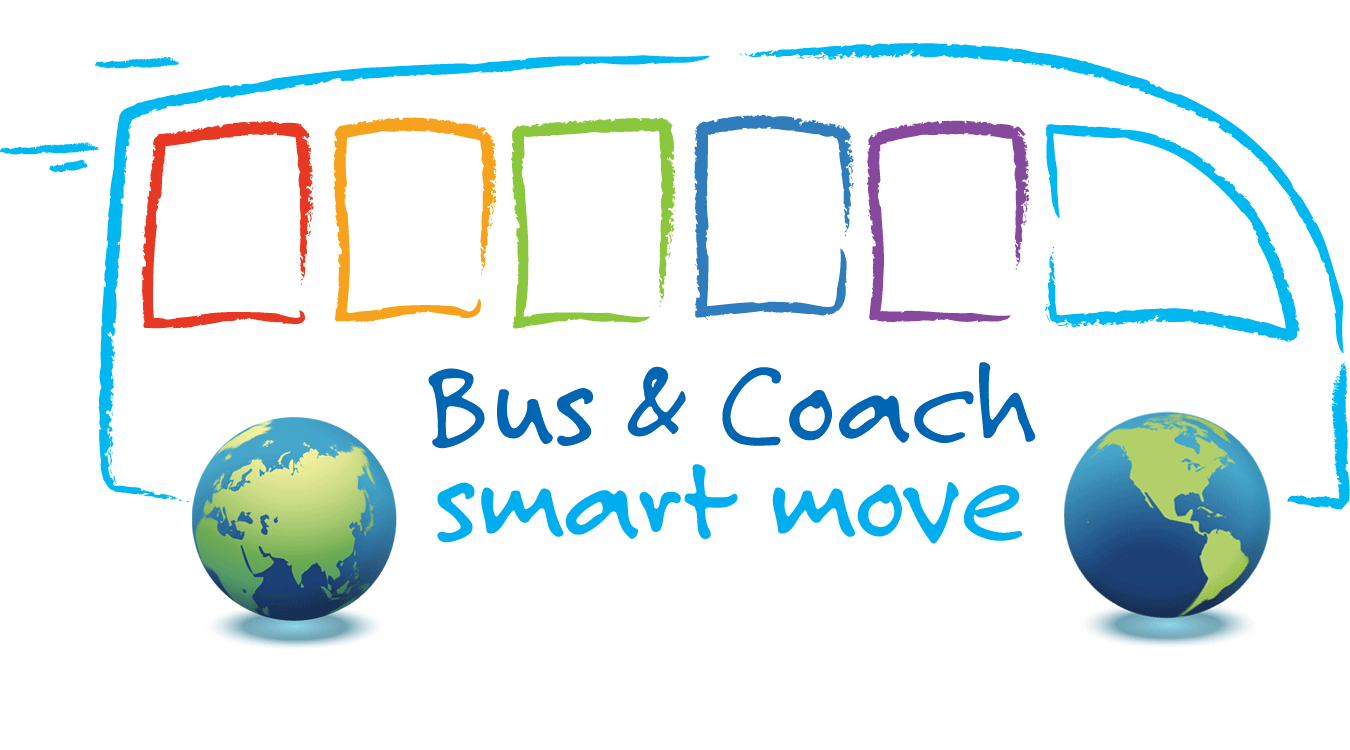 What are the benefits of ‘doubling’ in the EU?
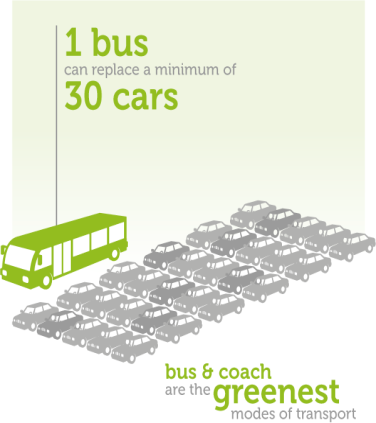 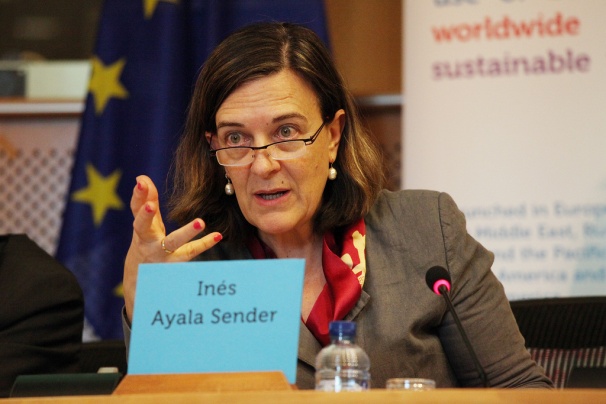 40 – 50 million tonnes less CO2 per year
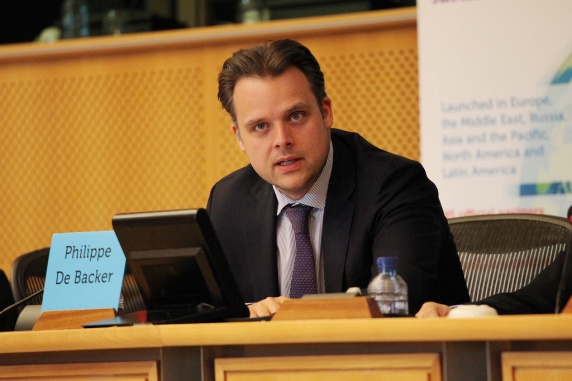 Page 5
© International Road Transport Union (IRU) 2013
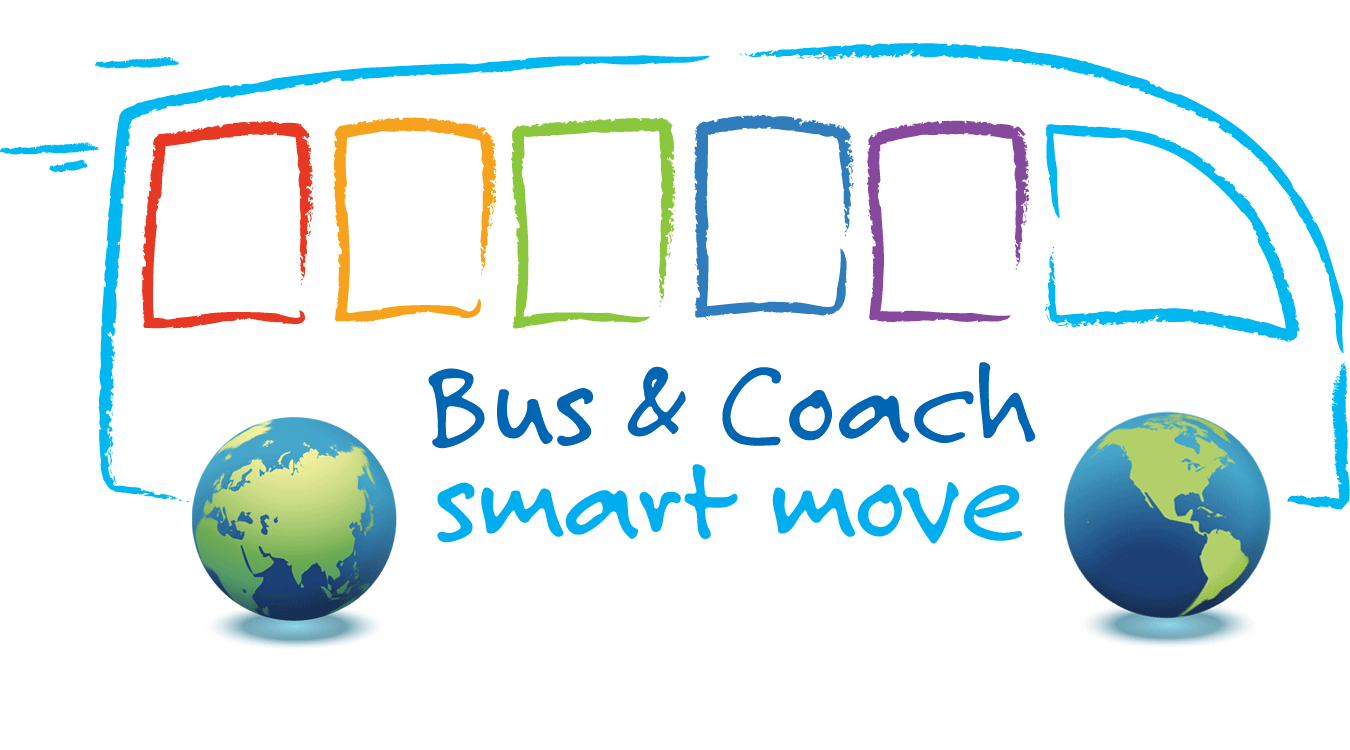 What are the benefits of ‘doubling’ in the EU?
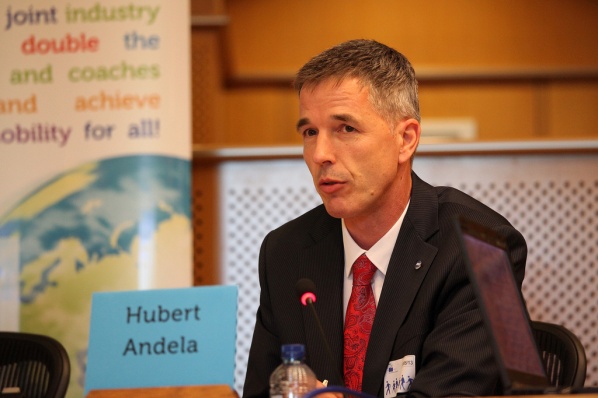 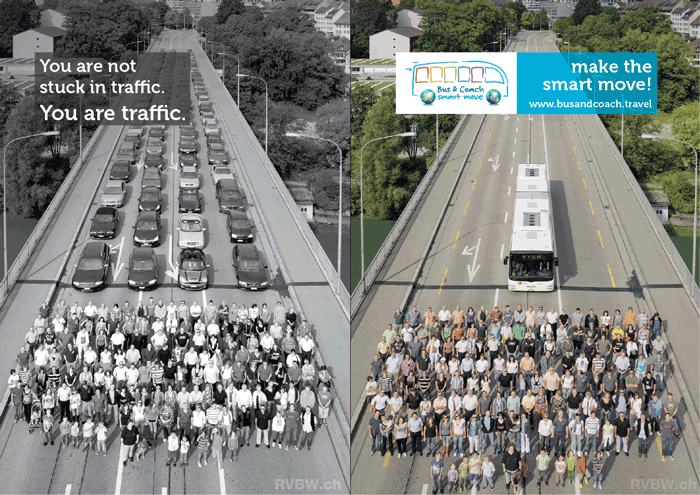 10 -12 % less car traffic
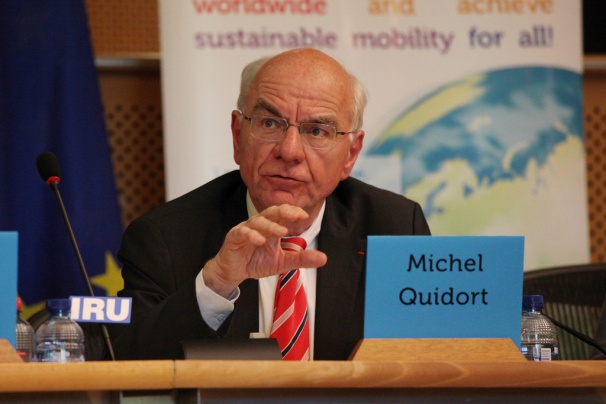 Page 6
© International Road Transport Union (IRU) 2013
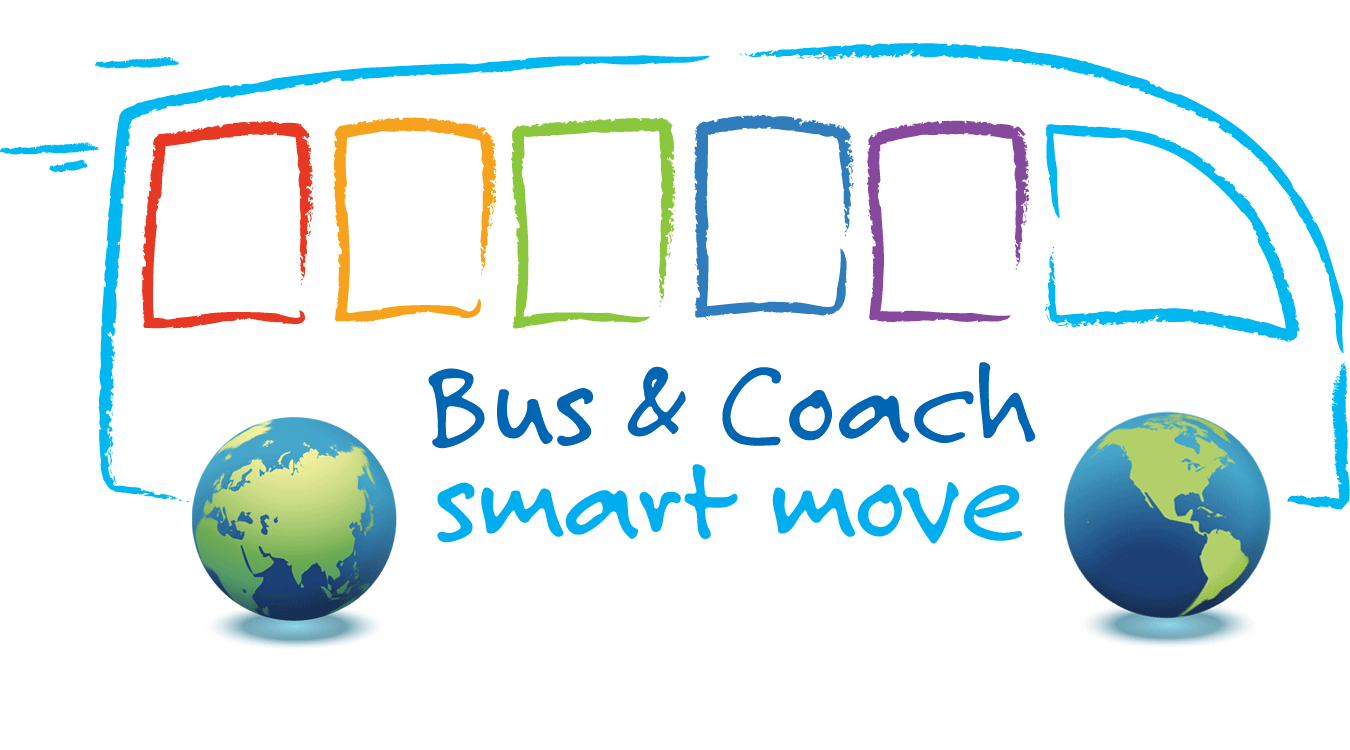 What are the benefits of ‘doubling’ in the EU?
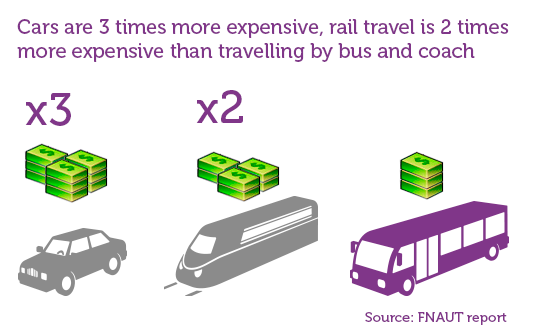 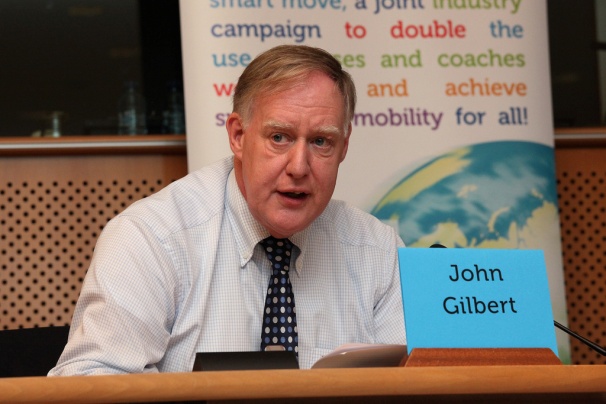 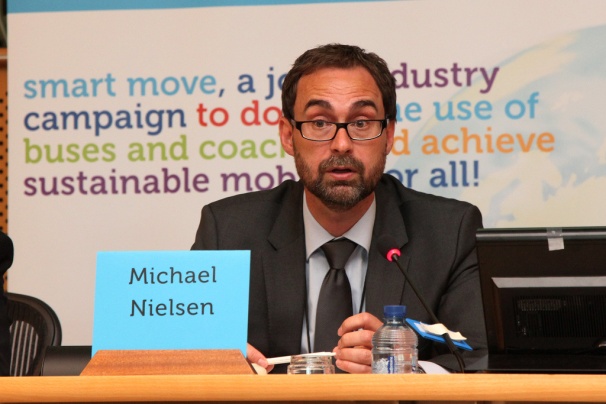 3 million green, sustainable jobs at lowest cost to society
Page 7
© International Road Transport Union (IRU) 2013
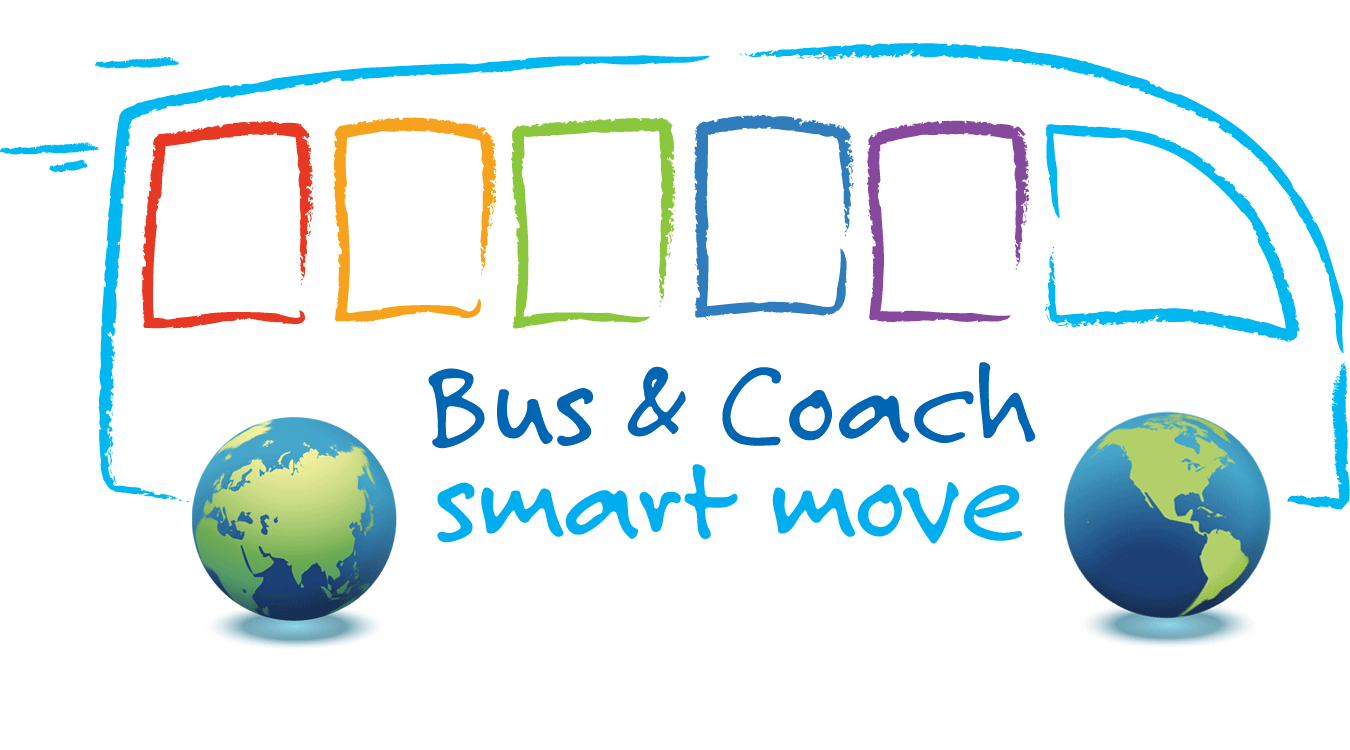 8th IRU European Bus & Coach Forum
Private bus and coach industry’s offer:
Work together to achieve ‘doubling’ by 2025
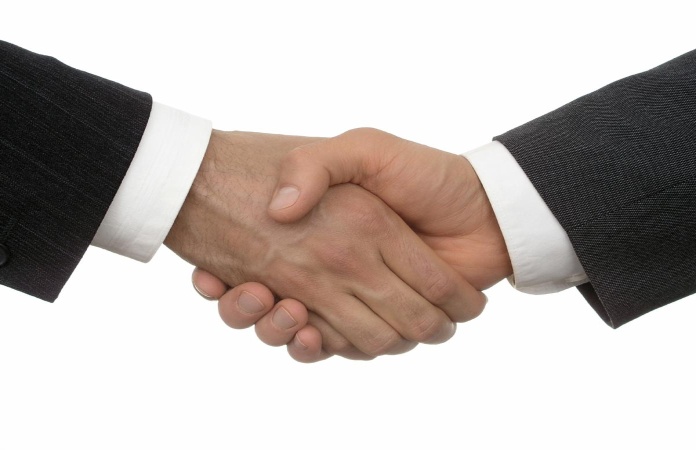 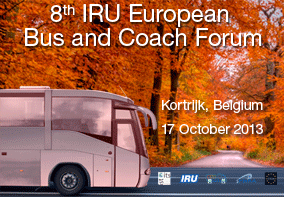 Identify obstacles and propose solutions for the social and out of season tourism markets
Page 8
© International Road Transport Union (IRU) 2013
www.iru.org
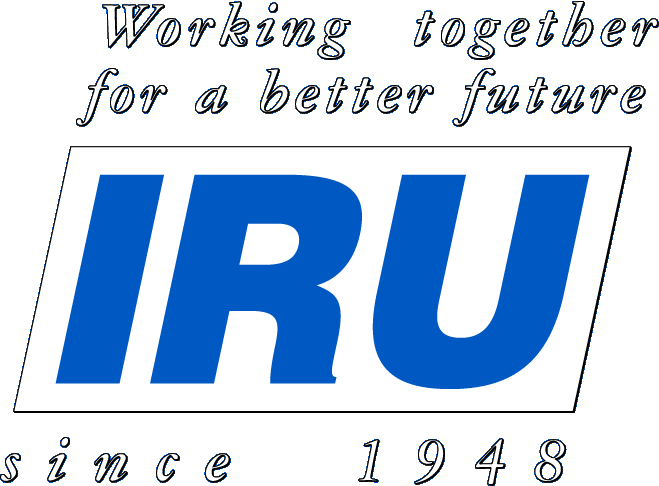 Page 9
© International Road Transport Union (IRU) 2013